Подготовка обучающихся к ГИА
Математика
Структура экзамена
Структура КИМ
Изменение структуры ОГЭ
 В КИМ включён новый блок практико-ориентированных заданий 1-5. 
ЕГЭ – без изменений
Новые прототипы заданий!!!
Не стоит надеяться на повторение 2019 г.
Соотнесение моделей КИМ ОГЭ
Соотнесение моделей КИМ ОГЭ
Перспективная модель
От математиков не поступало комментариев
От физиков поступали

Переходный период рассчитан на 2 года

Вариант худшего случая – в 2021 году модель будет аналогична перспективной.
Двухуровневый ЕГЭ
Оба экзамена в один день!
Содержательный аспект
Базовые умения, определяющие успешность на ГИА по математике
Вычислительные навыки (1) !
Умение решать уравнения, неравенства и их системы (3) !
Умение строить графики элементарных функций (4) !
Умение производить операции с геометрическими фигурами (5) (+)
Умение эскизировать и схематизировать (5,6,7) (+)
Умение работать с информацией  (6,7) (+)
Умение логически рассуждать и делать выводы (+)
Работа с ошибками (-)
Содержательный аспект
Базовые знания, определяющие успешность на ГИА по математике
Свойства геометрических фигур 
Дроби
Натуральные, действительные, рациональные, иррациональные числа
Элементарные функции и их графики
Алгебраические преобразования
Базовые теоремы геометрии
Числовые последовательности
Основные понятия теории вероятностей.
Итоги ЕГЭ П и Б
Группы П
Минимум 0-23 (Б)
База 27-50 (Б-П)
База+ 55-68 (Б-П)
Повышенный 70-86 (П)
Высокий 88-100 (П)
Группы 
Минимум 0-6 
База 7-11 
База+ 12-16 
Повышенный 17-20
Качественные отличия уровней
Минимум – Знания (>5)
База – Навыки (min 5)
Повышенный - Мышление (6-7)
Высокий – Способности (8)
Подготовка учащихся к ГИА
Организационный аспект
Работа с учащимися
Дифференциация
Индивидуализация
Однородная группа
Можно рассчитывать на дополнительный временной ресурс (учебный курс, курс внеурочной деятельности)
В рамках курса обязательно (педагогическая технология)
Отдельные случаи
Дополнительный временной ресурс маловероятен (сопровождение самостоятельной деятельности, привлечение дополнительных ресурсов)
В рамках курса в отдельных случаях (средства)
Организация и сопровождение самостоятельной деятельности
Работа по подготовке к ГИА
Работа по подготовке к ГИА
Организация подготовки
Первые 5 заданий ОГЭ
https://neznaika.info/oge/math_oge/ 
https://math-oge.sdamgia.ru/test_editor
http://alexlarin.net/ege20.html
Варианты заданий
Варианты заданий
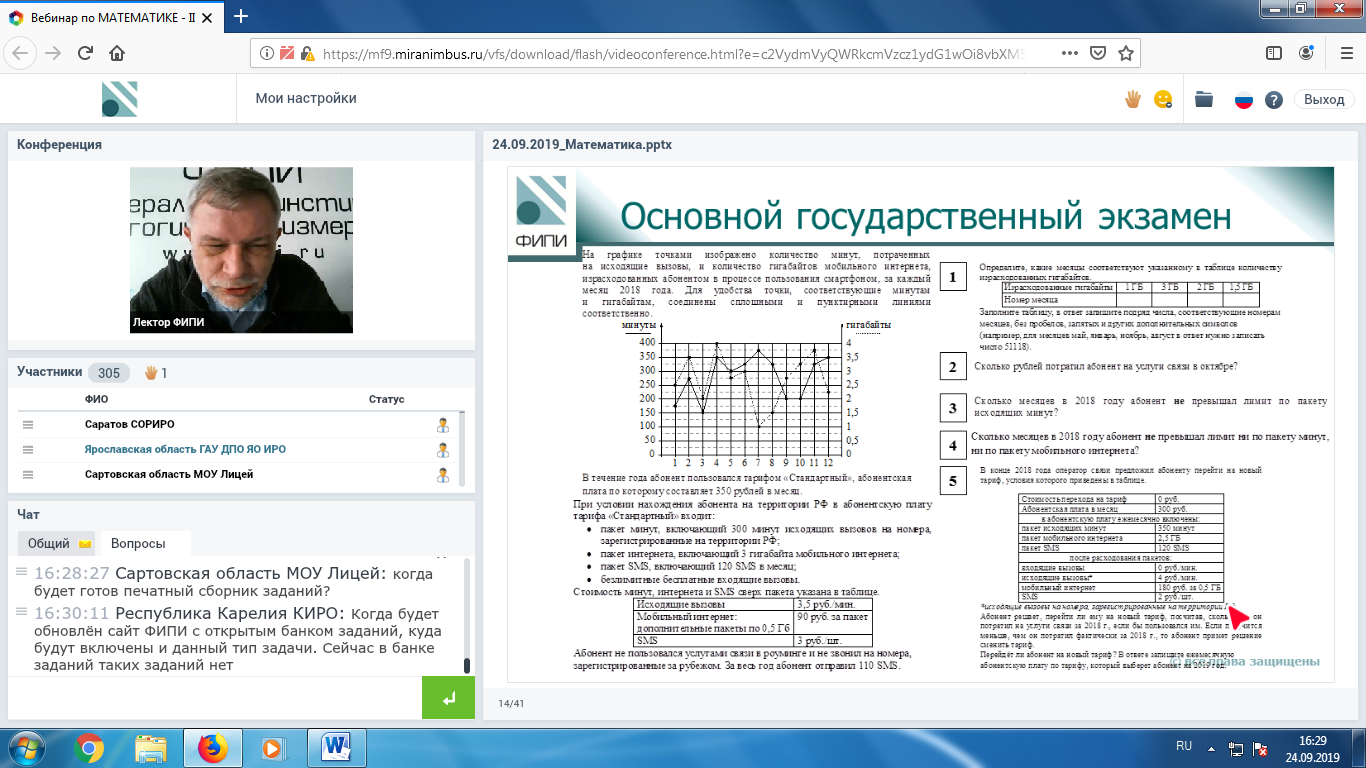 Варианты заданий
Ресурсы
http://www.ege.edu.ru/ru/
https://ege.sdamgia.ru/
http://fipi.ru/ 
https://neznaika.pro/ 
https://interneturok.ru/ 
https://youclever.org/ 
https://www.ctege.info/ 
http://alexlarin.net/
https://ege.yandex.ru/ege  
https://ege.yandex.ru/ege/mathematics
Пособия для подготовки
Просвещение 
https://www.labirint.ru/books/657960/  Я сдам ЕГЭ (ОГЭ)
https://www.labirint.ru/series/36617/ 
https://www.labirint.ru/series/42667/ 
https://www.labirint.ru/series/42666/ 
Эксмо
https://book24.ru/catalog/ege-matematika-1925/ 
https://book24.ru/catalog/oge-gia-matematika-1570/
Пособия для подготовки
Экзамен
https://www.labirint.ru/pubhouse/series/151/ 
Легион
https://www.labirint.ru/pubhouse/series/1895/ 
МЦНМО
https://www.labirint.ru/pubhouse/series/1457/ 
ИЛЕКСА
https://www.labirint.ru/series/20727/
Справочники
Мобильное приложение Фоксфорд учебник
Типичные ошибки
Невнимательное прочтение условия задачи (приводит к дополнительным действиям, которые в задаче не требовались)
Неверное прочтение условия задачи (решена не та задача, которая дана в варианте) часто бывает в геометрических задачах, когда неверно трактуются свойства фигур (треугольники, параллелограммы…)
Неверная запись ответа (ОДЗ функции, график функции…)
Вычислительные ошибки
Ошибки в логике решения
Ошибки в чертежах (только если в задании указано, что необходимо сделать чертеж)
Типичные ошибки
Невнимательное прочтение условия задачи (приводит к дополнительным действиям, которые в задаче не требовались)
Неверное прочтение условия задачи (решена не та задача, которая дана в варианте) часто бывает в геометрических задачах, когда неверно трактуются свойства фигур (треугольники, параллелограммы…)
Неверная запись ответа (ОДЗ функции, график функции…)
Вычислительные ошибки
Зависимость от прототипа!!!
Устранение ошибок
Большинство ошибок в процессе экзамена устраняются при ПРОВЕРКЕ.
Культура самопроверки заданий должна быть сформирована у обучающихся
Стратегия поведения на экзамене!!!
Методика обучения математике должна соблюдаться и не содержать приемов, нарушающих логику математического содержания
Уделять внимание оформлению задач!!!
Предстоящие мероприятия
«Повышение результативности школ на основе результатов ГИА»
«ОГЭ и ЕГЭ: методы решения заданий повышенного и высокого уровня сложности по математике» 
«Подготовка обучающихся к государственной итоговой аттестации (математика)»
«Решение задач с параметром»
«ФГОС ООО: проектирование разноуровневой системы задач по математике в соответствии с планируемыми результатами»
«ФГОС ООО: система оценивания планируемых результатов обучения (математика)»
«ФГОС: содержание и методика преподавания отдельных разделов школьной математики»
Справки: Морданова Татьяна Леонидовна 8(4852)23-05-97
Работа методических объединений
«Технология подготовки к успешной сдачи ОГЭ по математике обучающихся с низким образовательным потенциалом» 
«Использование проектной деятельности обучающихся для подготовки к успешной сдачи ОГЭ по математике» 
«Основные типы заданий Части 1 ОГЭ по математике: способы решения, типовые ошибки» 
«Основные типы заданий Части 2 ОГЭ по математике: способы решения, типовые ошибки» 
«Система работы учителя по подготовке обучающихся к успешной сдаче ОГЭ по математике: из опыта работы» 
«Методическое сопровождение процесса подготовки обучающихся к итоговой аттестации по математике»
Работа методических объединений
Результаты ГИА прошедшего периода, причины неудач, планирование подготовки на будущее;
Изменения в КИМ и экзаменационных моделях;
Обзор пособий для подготовки к ГИА;
Обзор Интернет-ресурсов для подготовки к ГИА;
Решение отдельных заданий ЕГЭ, вызывающих наибольшие трудности у педагогов и учащихся (комбинированные уравнения, тригонометрические и показательные уравнения и неравенства, задачи с параметром, задачи на доказательство, планиметрия, стереометрия, теория вероятностей);
Отдельные вопросы методики преподавания предмета (общие умения решения задач, приемы доказательства и пр.)
Контакты
Кафедра естественно-математических дисциплин ГОАУ ЯО ИРО
Адрес г. Ярославль ул. Богдановича 16 оф. 314
Тел. 8(4852)23-05-97
Зав. Кафедрой Головлева Светлана Михайловна
e-mail: golovleva@iro.yar.ru